Prostate
Prostate
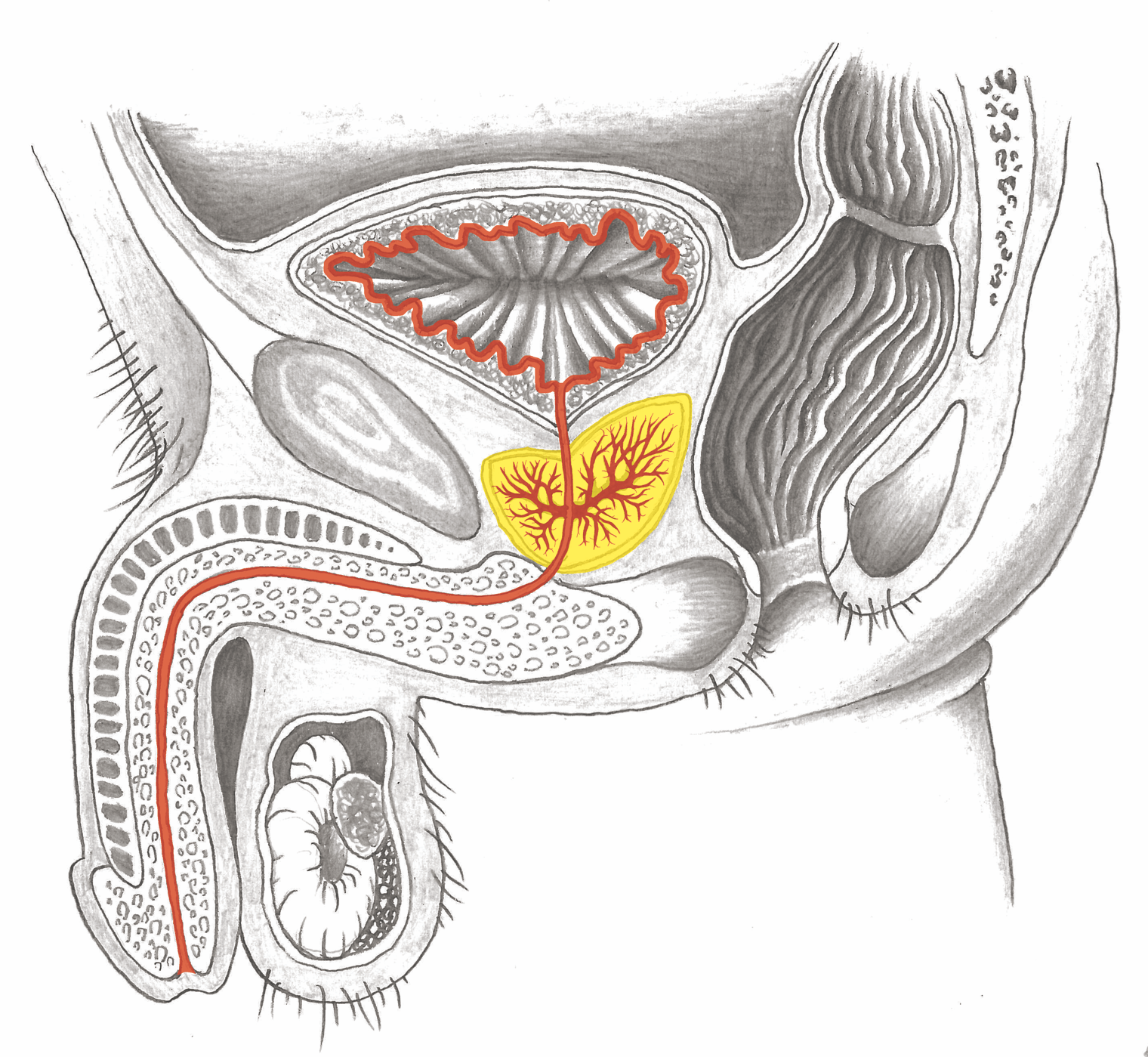 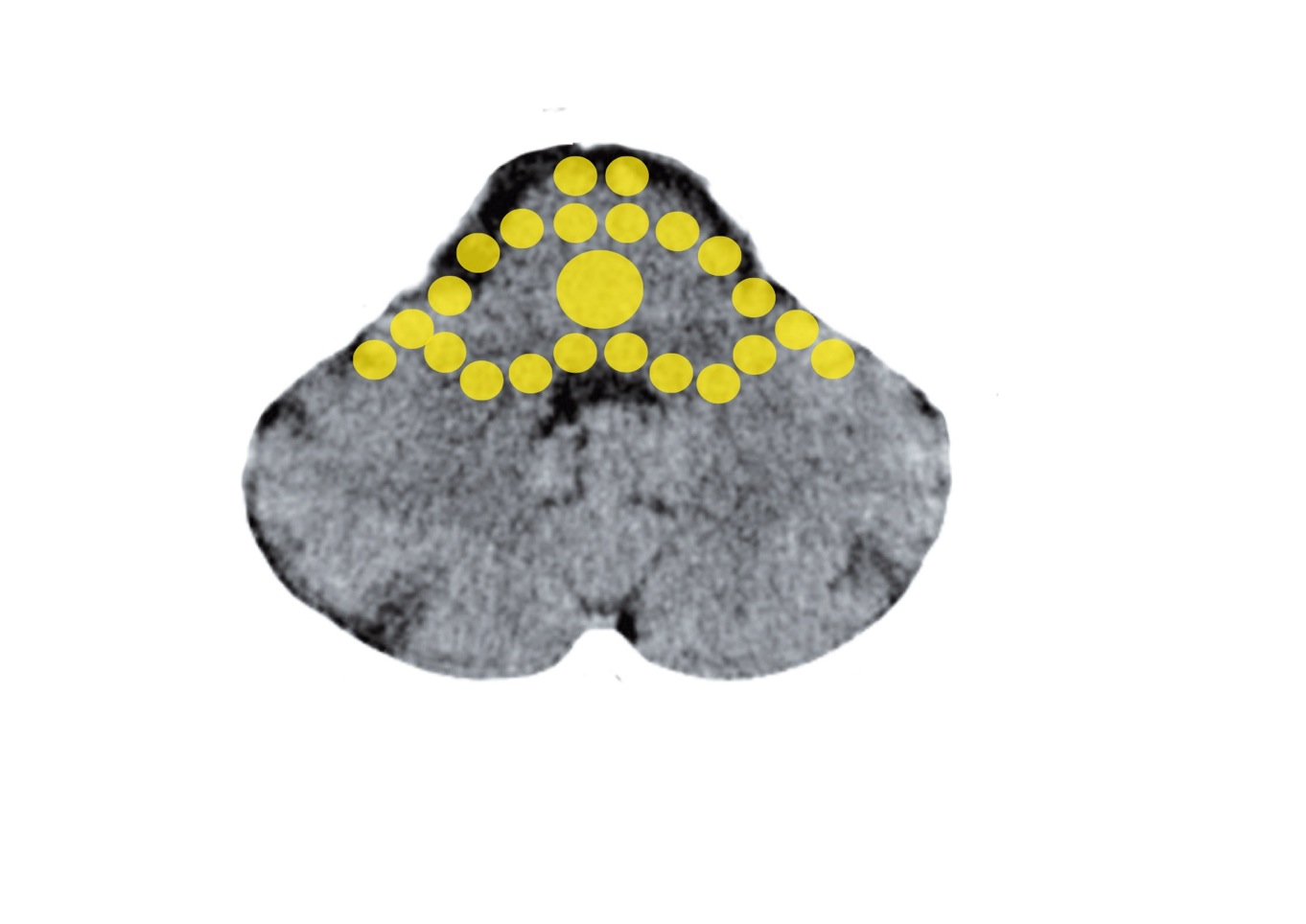 Brain Stem – Prostate
Mittelohr und Tuba eustachii - Stammhirn
CT – Prostate in the Brain Stem
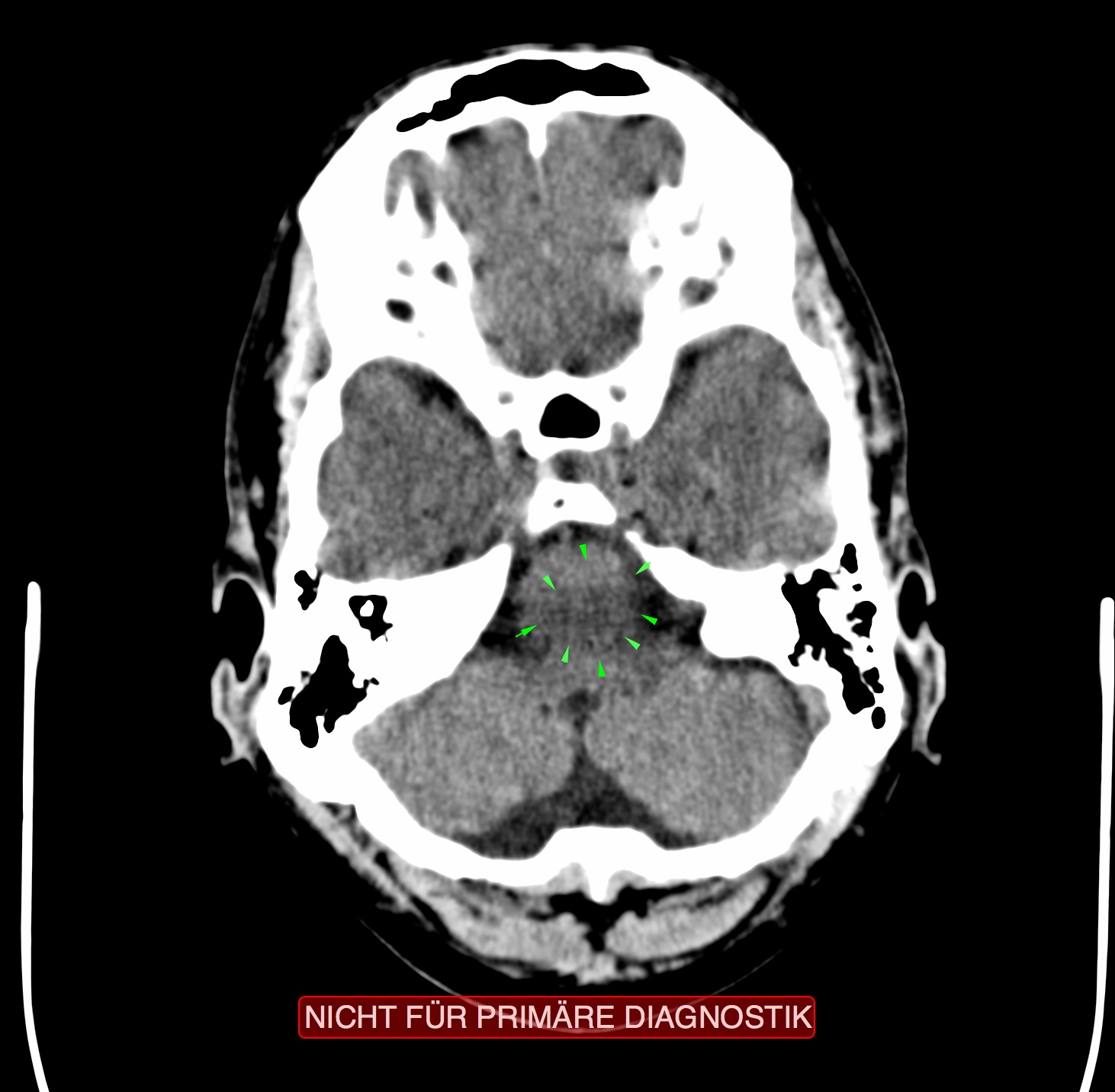 Prostate – Biopsy
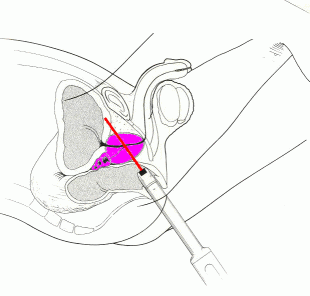